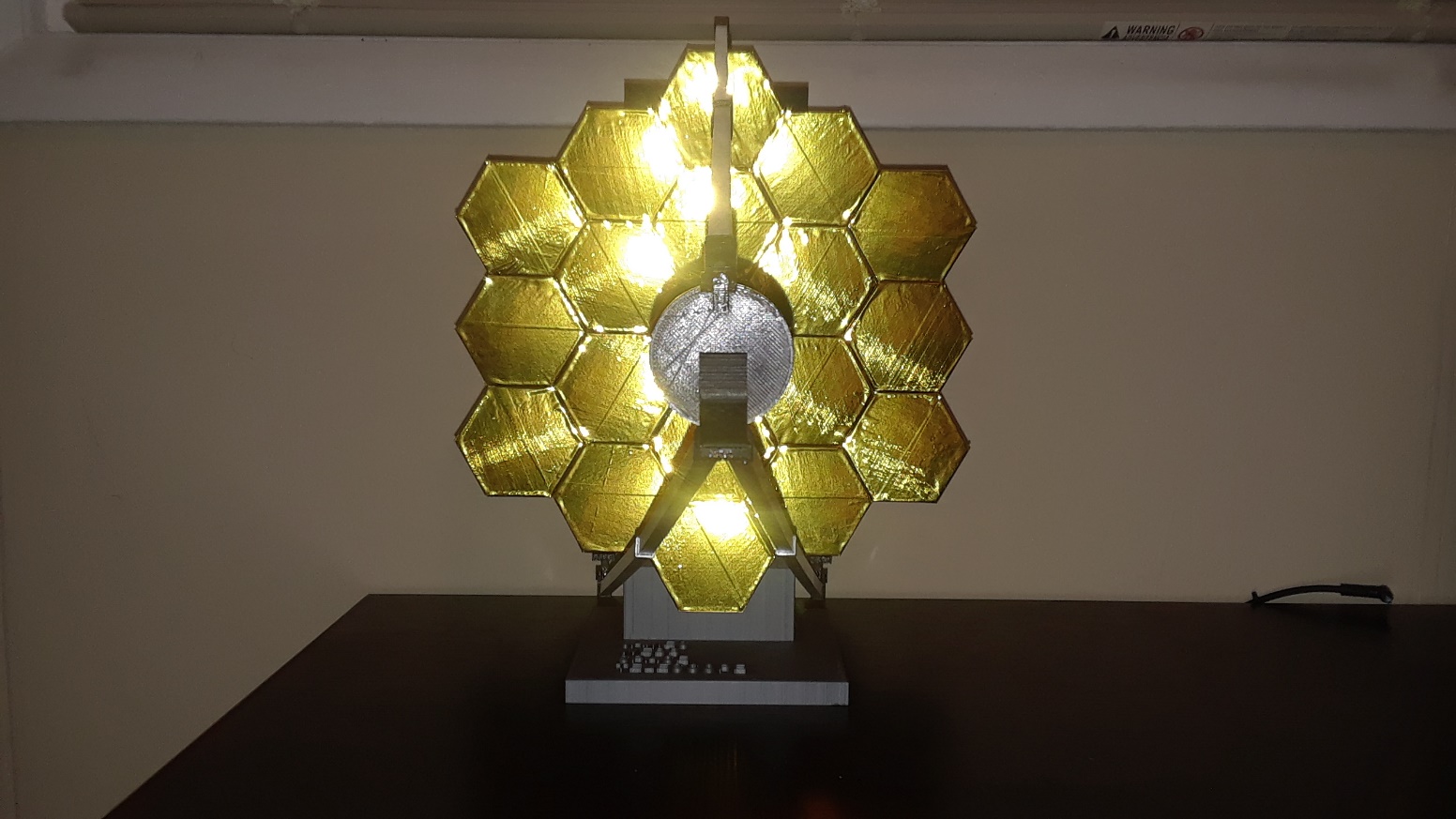 James Webb Space Telescope Mirror Model 
Assembly Directions
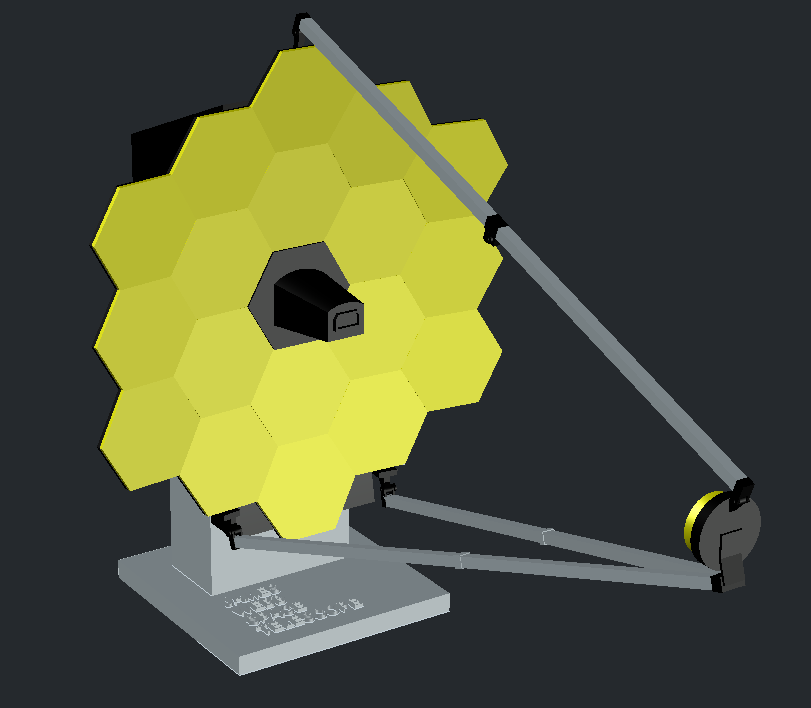 Finished Model
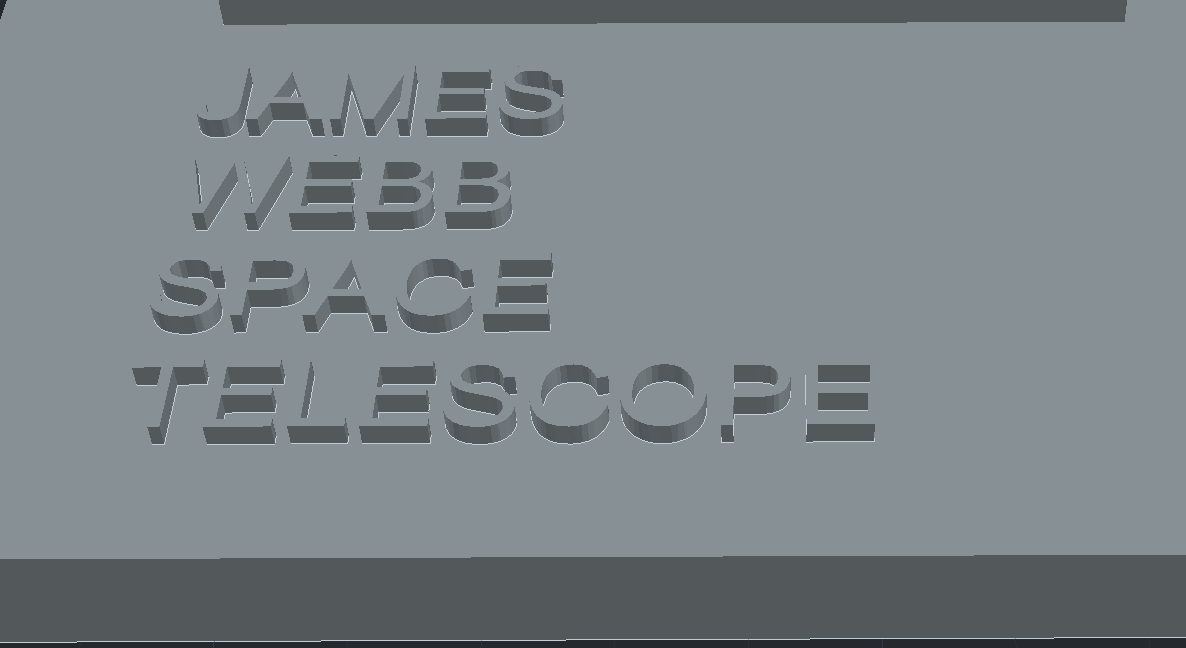 Raised Lettering on Base
Computer Generated Model
Materials Used:
Prusa i3 MK3S 3D printer
PLA filament (1.75 mm)
Spray paint – black and metallic silver (or those colors in PLA filament)
Gold Mylar tape – or gold spray paint, the Mylar adds a shiny realism
Wooden dowels (2) – 12 in. long, 1/16 in. diameter (for secondary mirror rods to make them sturdy)
Aluminum tubing – 12 in. long, 3/32 in. diameter, cut into two 5 1/8 in. long pieces (for back hinges)
Glue – for assembly, I used Gorilla glue but any brand should suffice
Acetone – to bring back the shine after gluing the pieces with Mylar, the glue vapors show fingerprints (like a CSI scene), only a gentle wipe is needed
Patience and Time!
STL files:                                Total Needed
Back bottom                     (1)
Back hinge cap                 (4)
Back hinge                        (8)
Back top                            (1)
Base rod                            (1)
Base                                   (1)
Detector                            (1)
Hinge pc 1                         (1)
Hinge pc 2                         (2)
Hinge rod short                (5)
Mirror panel                     (18)
Mirror support (1-4deg) (2)
Mirror support (2-4deg) (6)
Mirror support                 (11)
Rod (7.5 with hole)          (2)
Rod (8 with hole)             (2)
Rod (8)                               (2)
Rod cap joint                     (2)
Rod cap                              (2)
Rod hinge                          (4)
Sec. mirror                         (1)
SM base                             (1)
STL files:                            Total Needed
SM rod cap piece         (1)
SM rod caps                  (1)
SMR left hinge              (1)
SMR right hinge            (1)
SMR top hinge              (1)

Total files = 27 STL files
Total pieces printed = 83 pieces
Printing scale = 2540% scale
Model dimensions once completed = 20 in. deep
                                                                        11 in. wide
                                                                        14.75 in. tall
                                                                        22.5 in. tall (when folded)
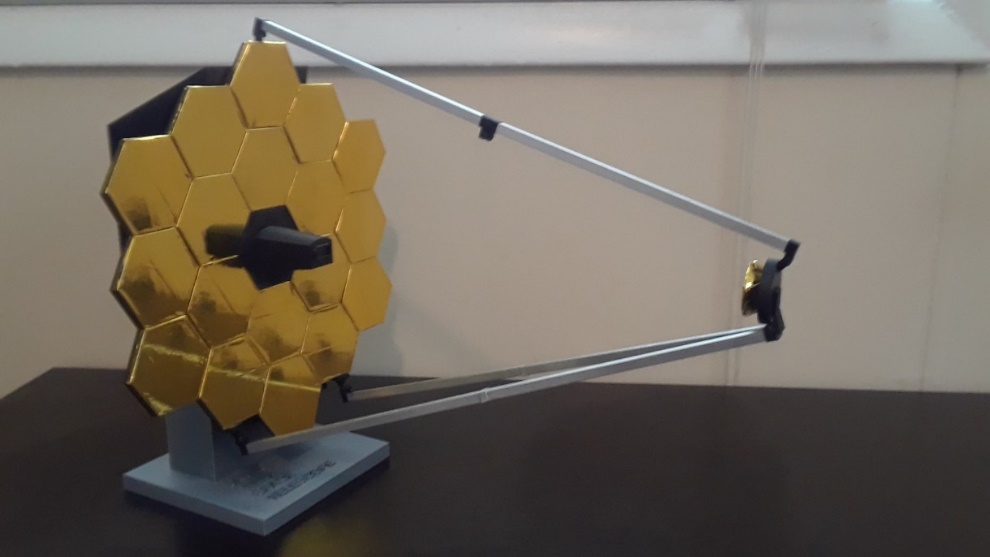 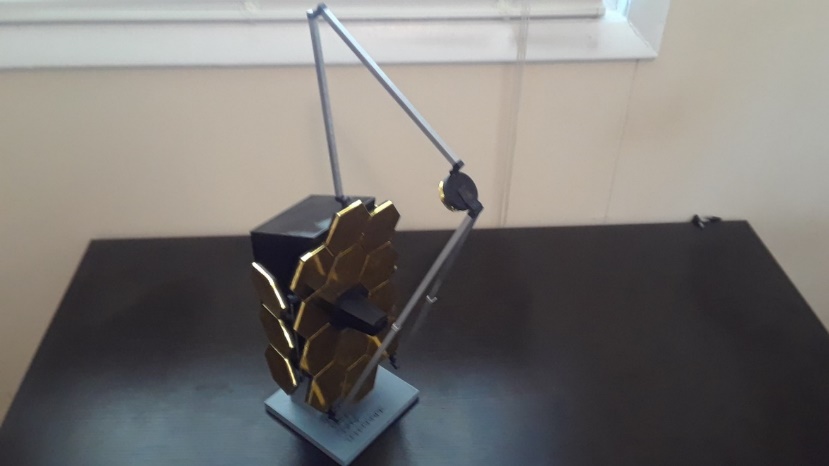 Sides folded back, 
rods folded up
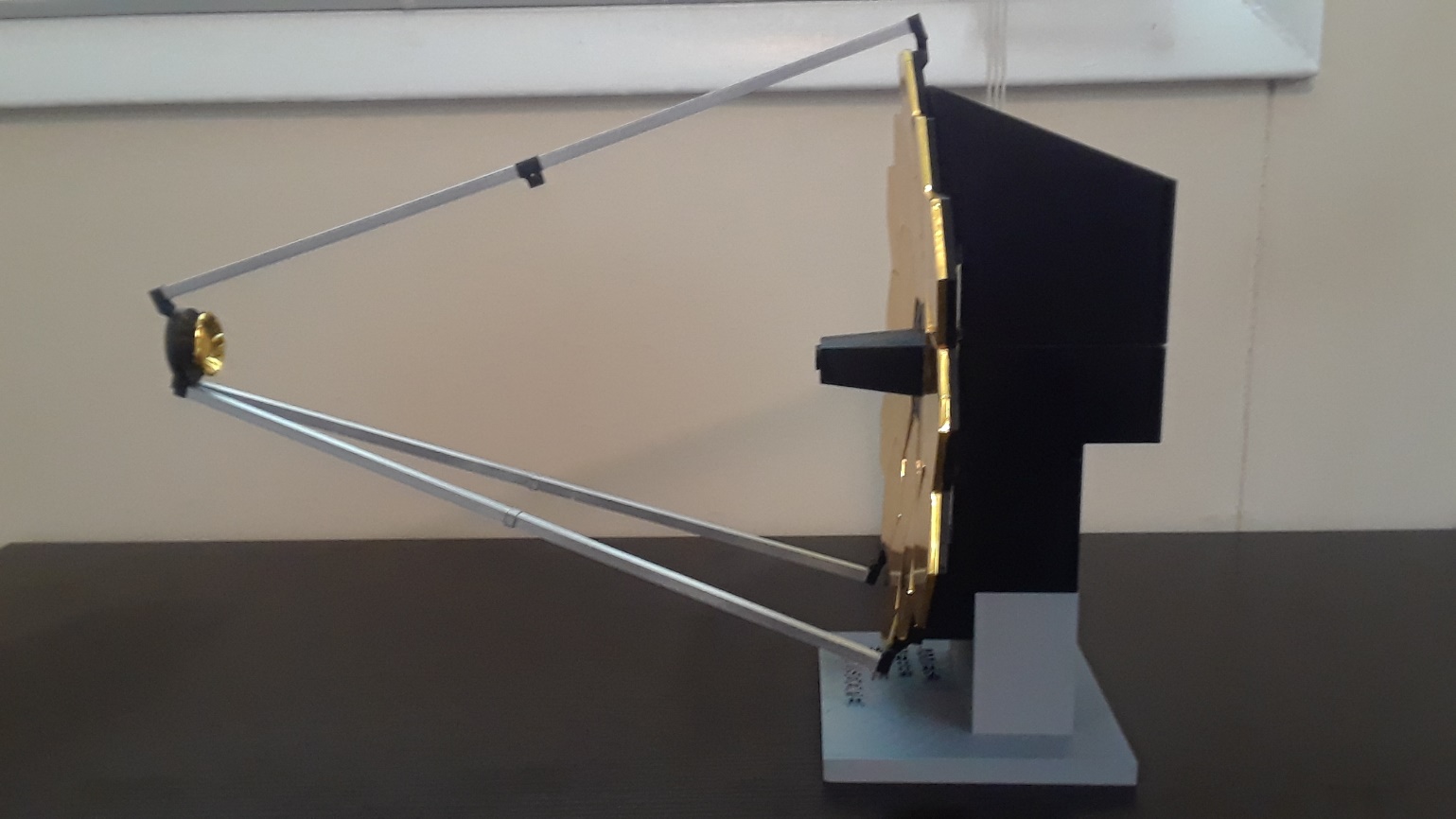 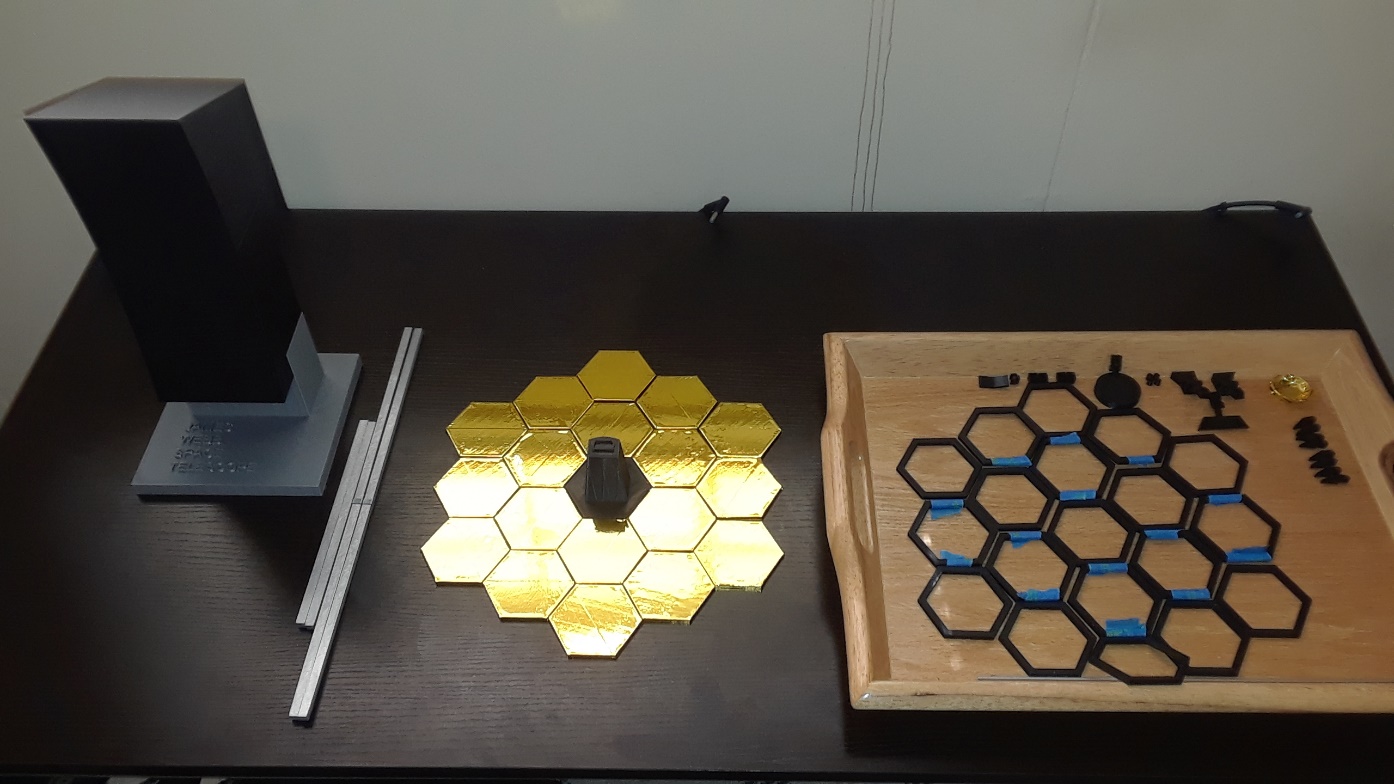 All the pieces made before final assembly
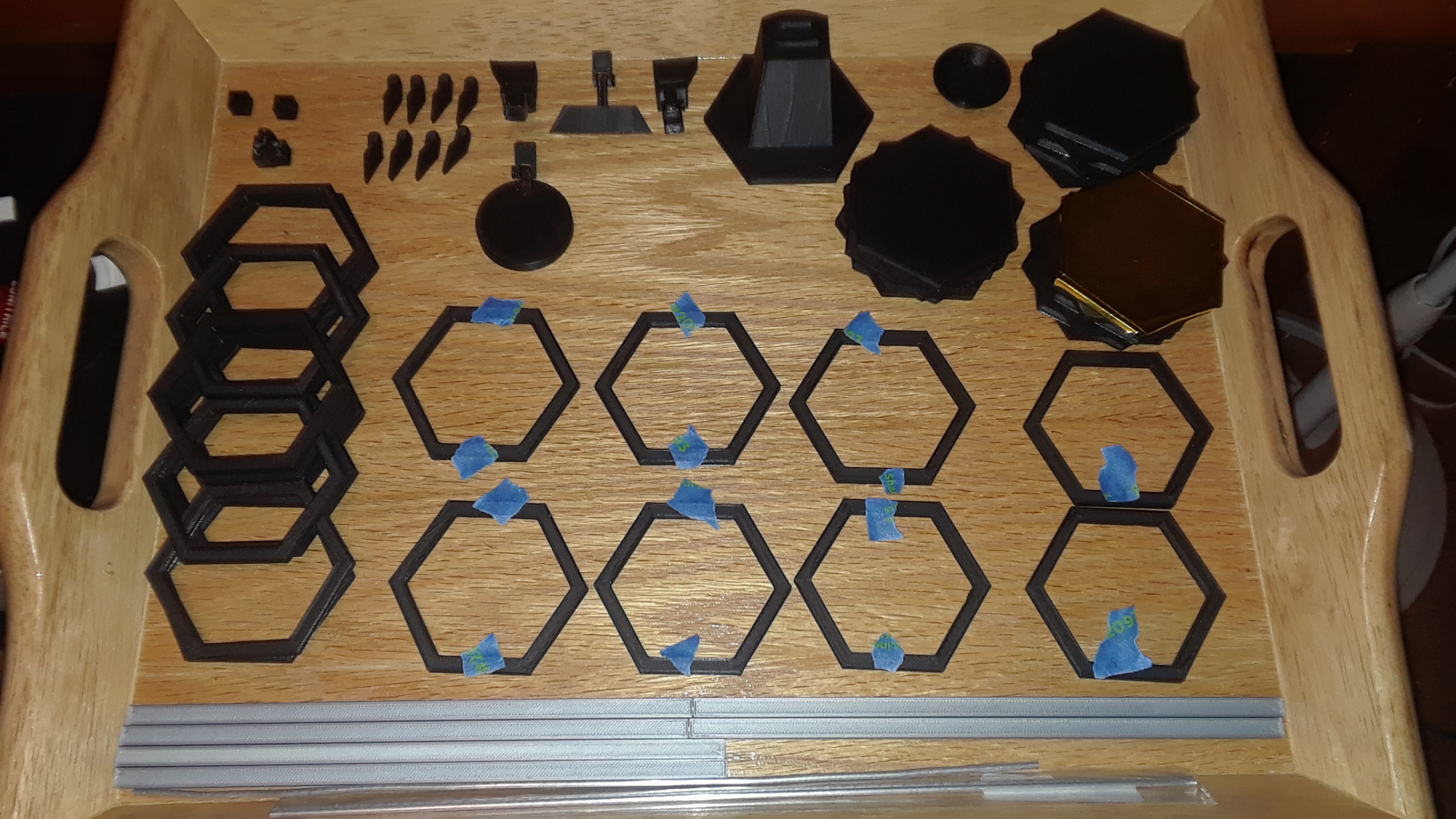 Note: The mirror support (1-4deg) and mirror support (2-4deg) have 4 degree slants designed to maintain 
curvature, mark the pieces so you don’t forget which is which. When you bring up the STL file, they are on
the front and back, respectively
(2-4deg) slant on front and back of pieces
(1-4deg) slant on front of piece
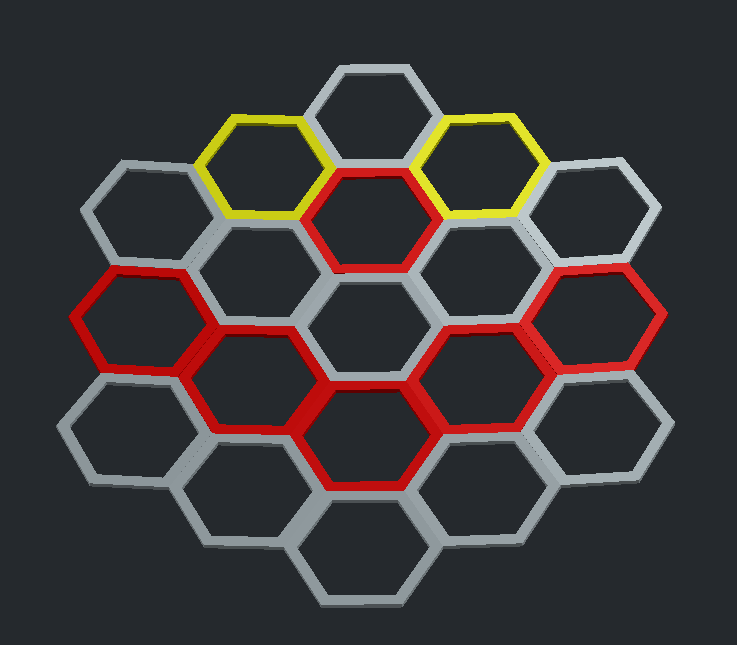 The yellow support panels are only to 
show where the mirror support 
(1-4deg) pieces are placed during 
assembly
The red support panels are only to 
show where the mirror support 
(2-4deg) pieces are placed during 
assembly
This design allows for a natural 
curvature of the mirror, all pieces
have a 4 degree slant in this 
configuration which goes up 4 
additional degrees as each piece is 
added
Glue the rows of support panels individually, then tape the middle
three rows to make gluing them easier: DO NOT GLUE THE OUTER
PANELS TO THE MIDDLE THREE, they will swing back with hinges
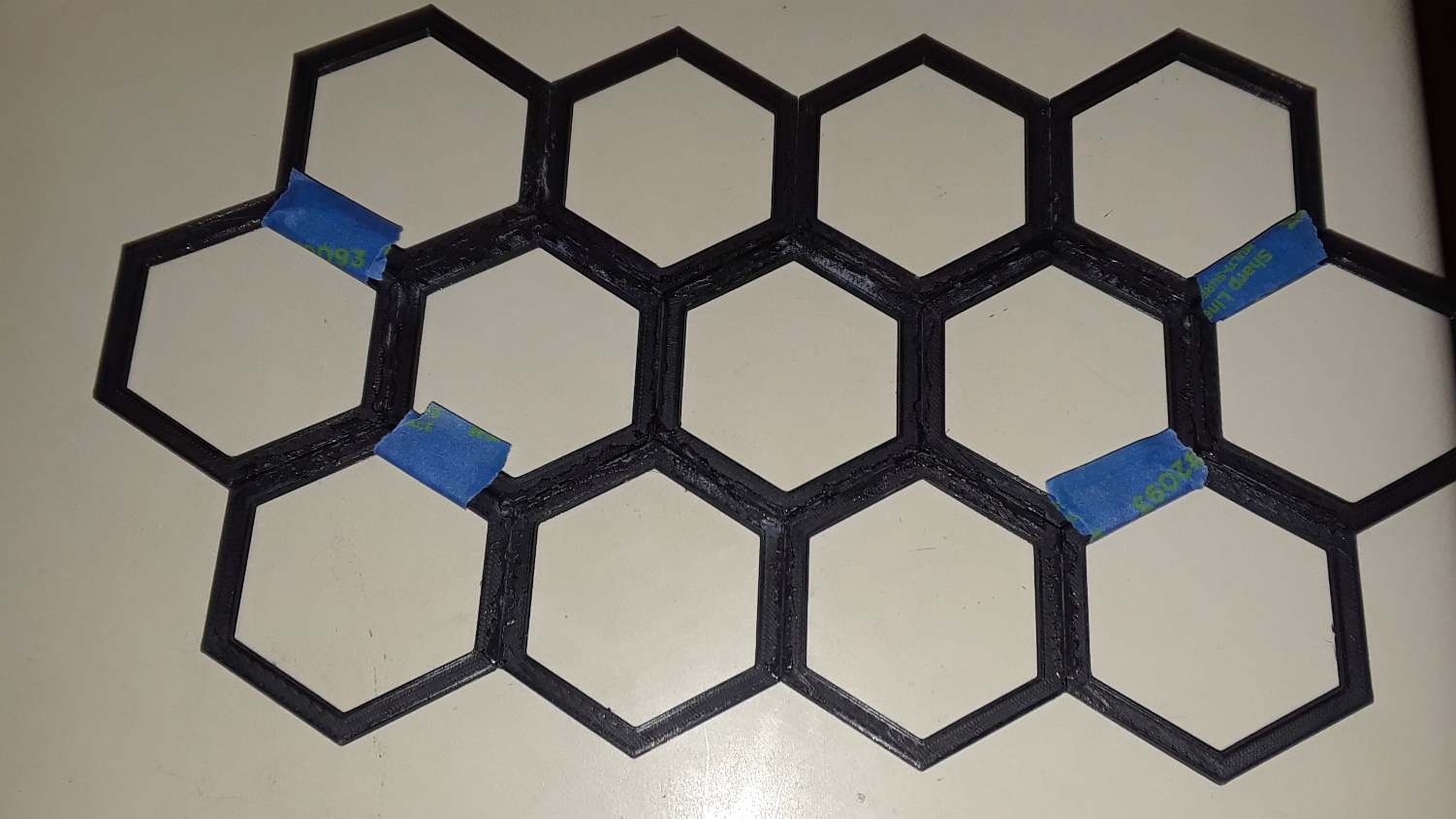 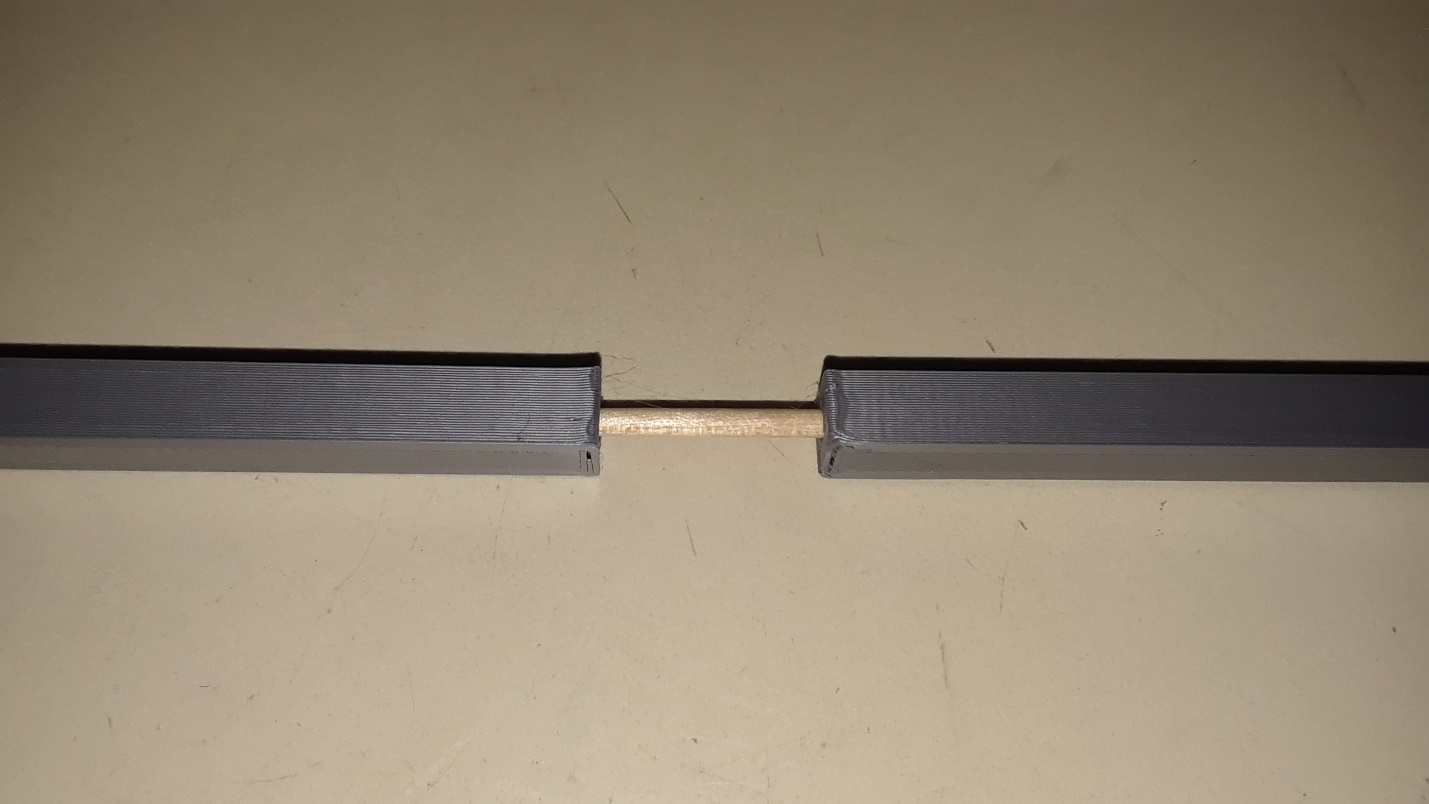 Insert wooden dowel between the 7.5 and 8 in rods, 
then slide the rod cap joint over the seem, gluing the
pieces together
Remove tape once glue has dried, then glue where tape was,
smooth out glue to not lump up
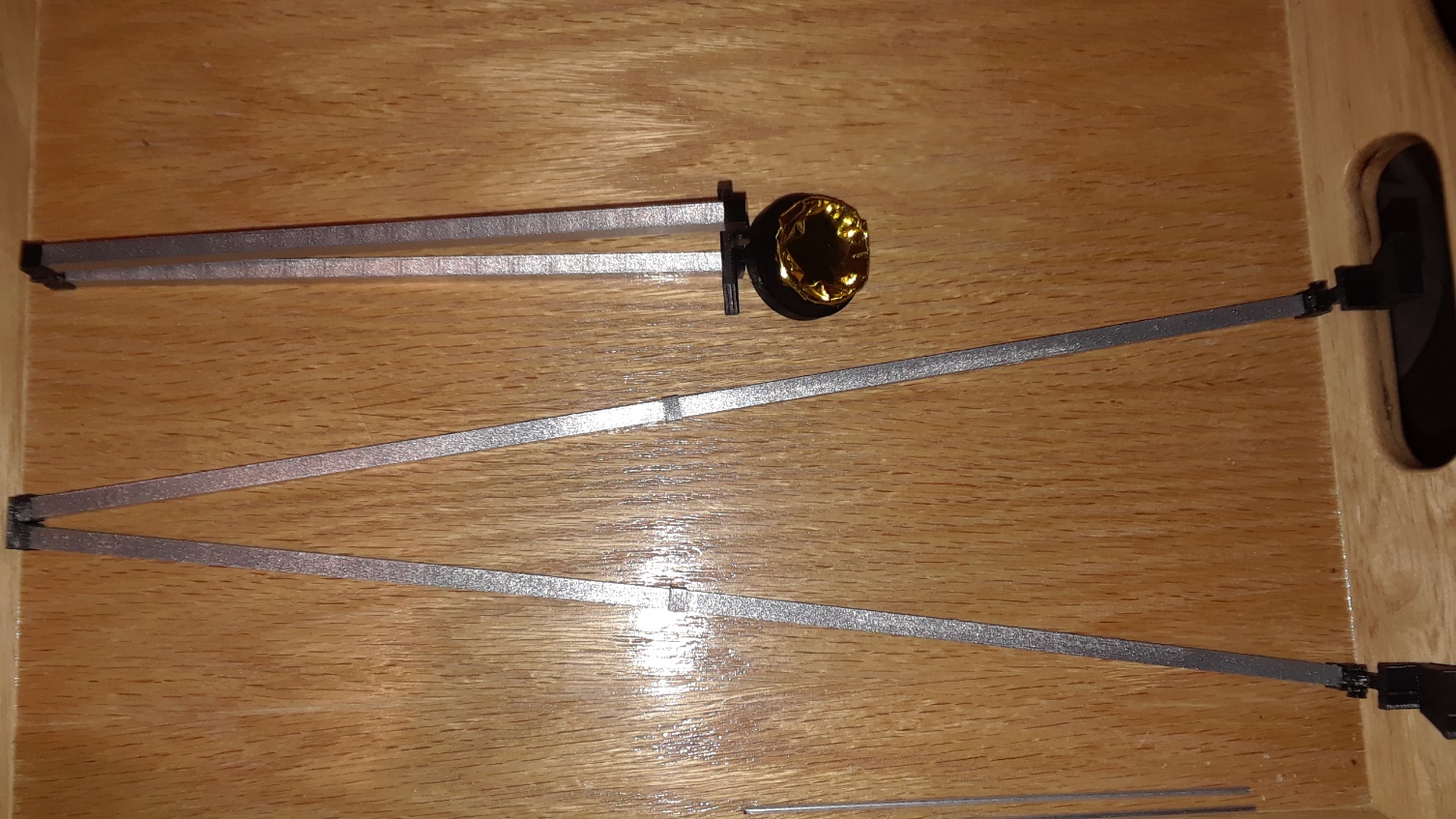 Assembled rods with secondary mirror and hinges
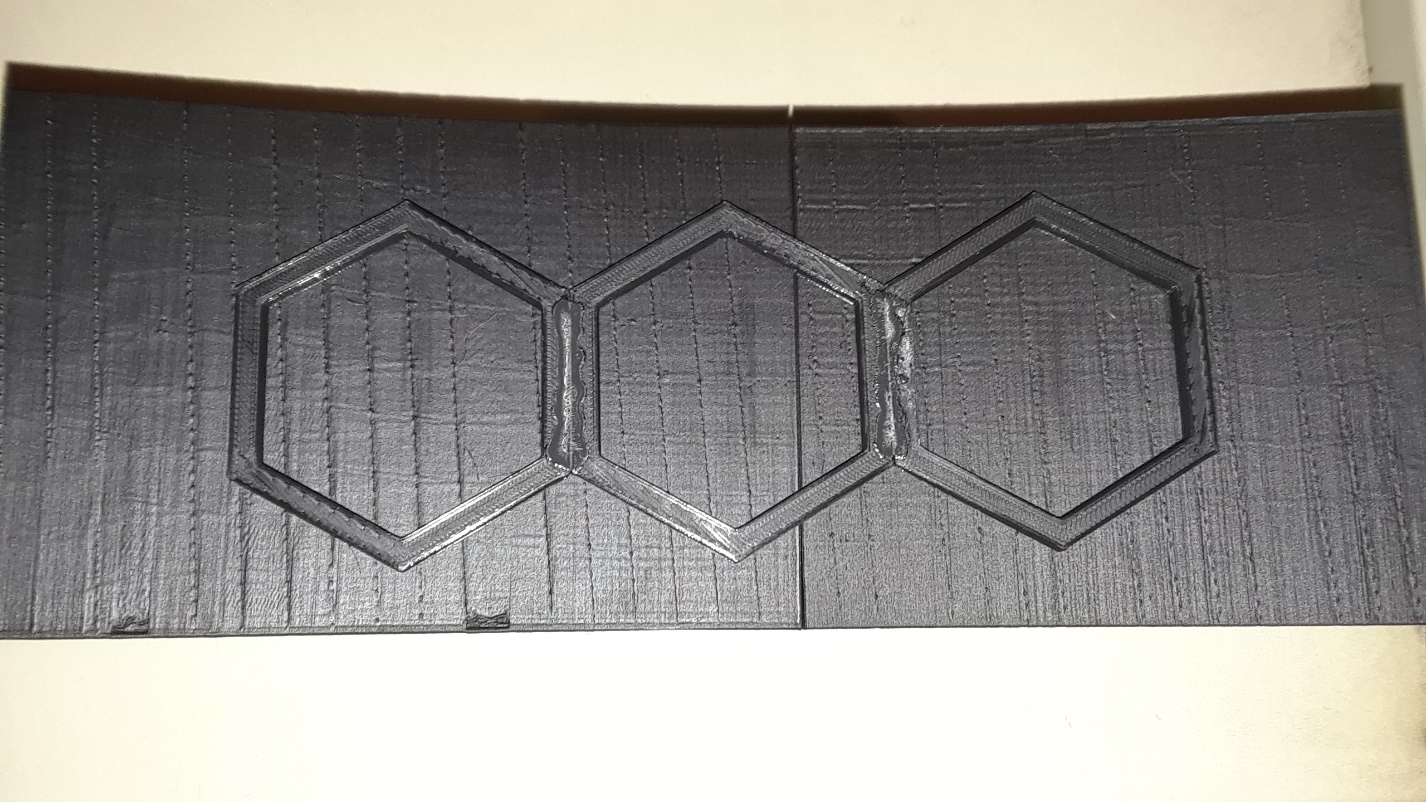 Use the curved back surface to glue the support panels 
together, this will help maintain the mirror curvature
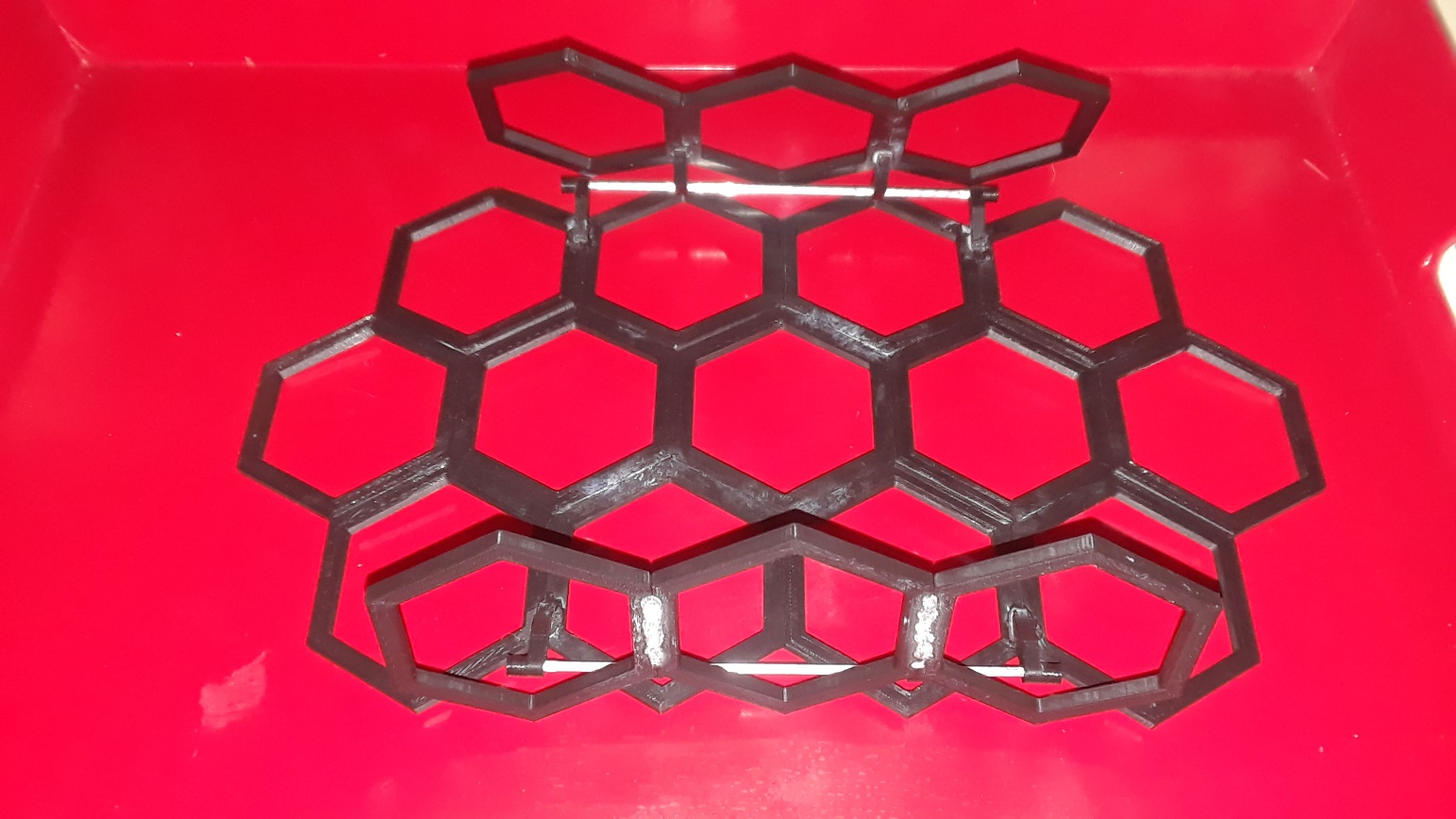 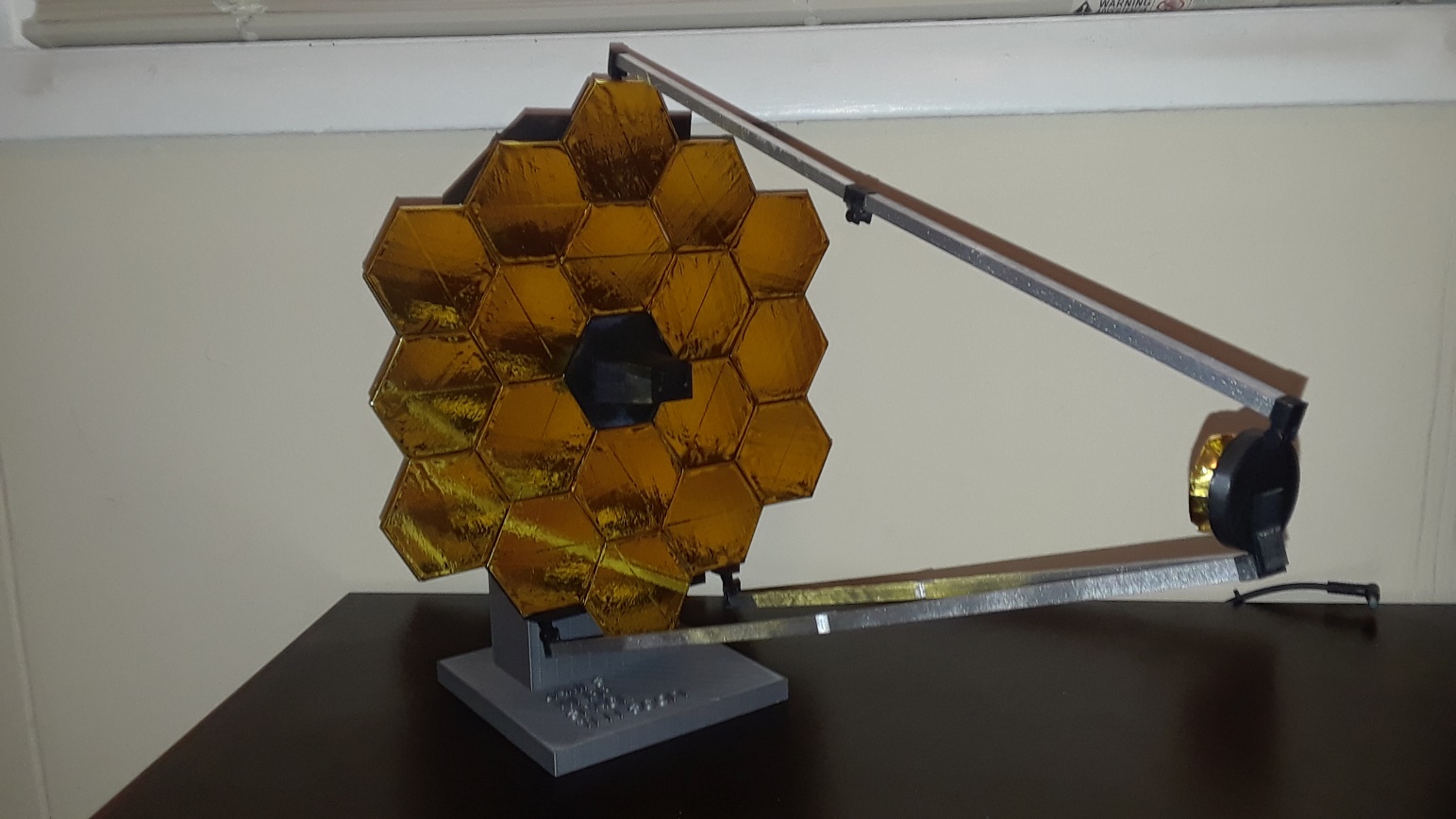 Glue assembled back hinges once support panels are 
glued together, use tape to hold sides in place until hinges dry
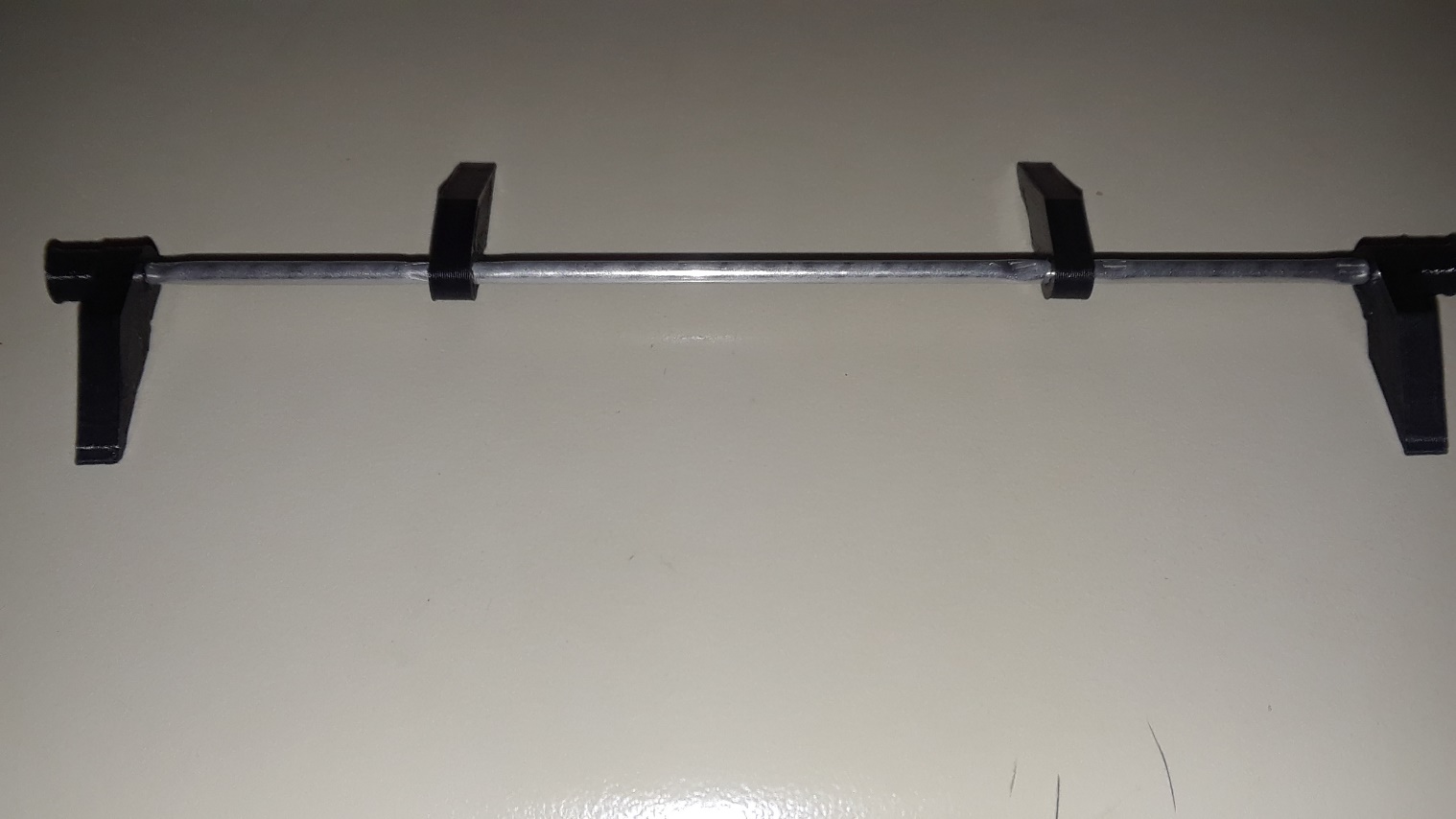 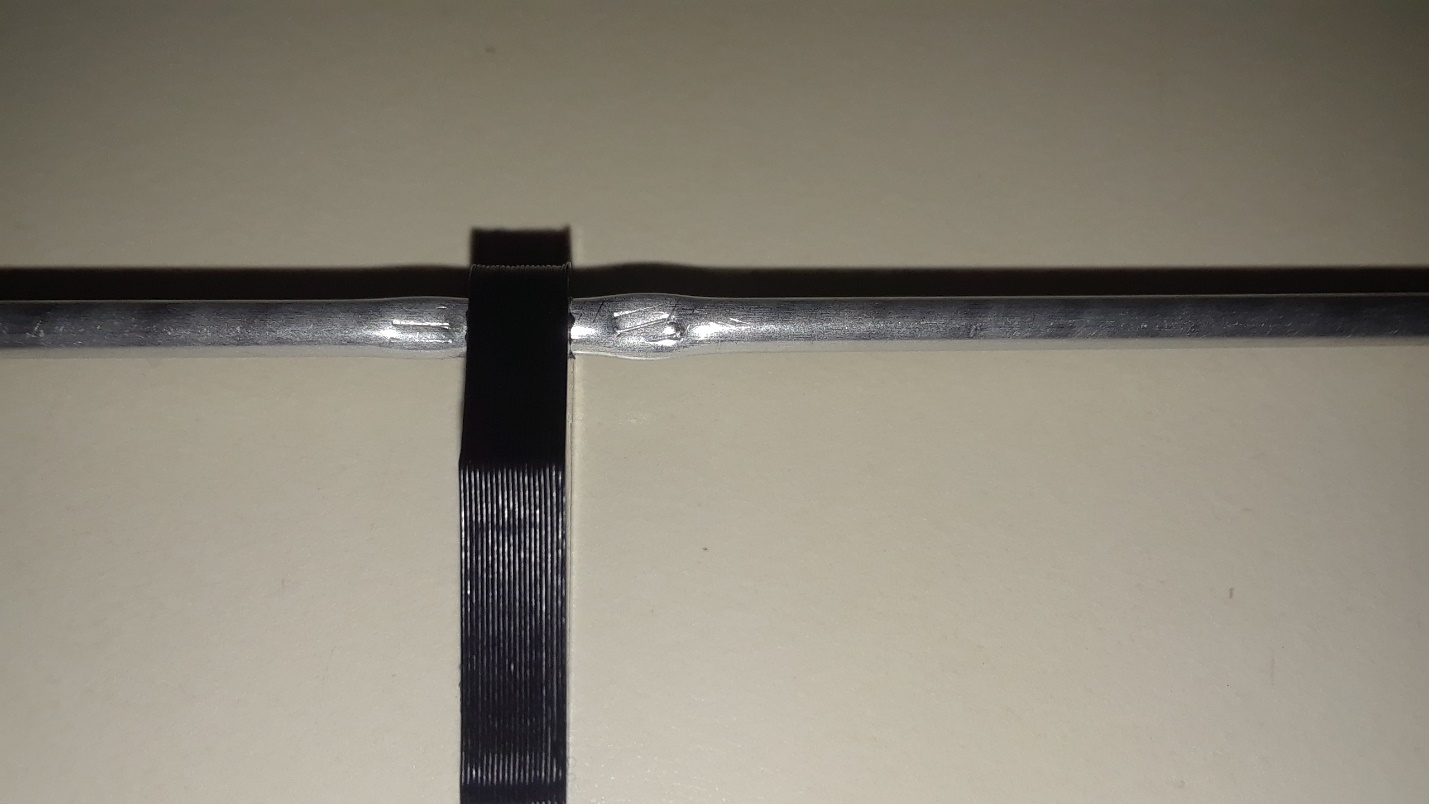 1 inch
1 inch
Back hinges
2 ¼ inch
Crimp the rod with pliers around
the hinges to help prevent slippage
5 1/8 inch Cut Rod
+ 4 back hinges + 2 back hinge caps
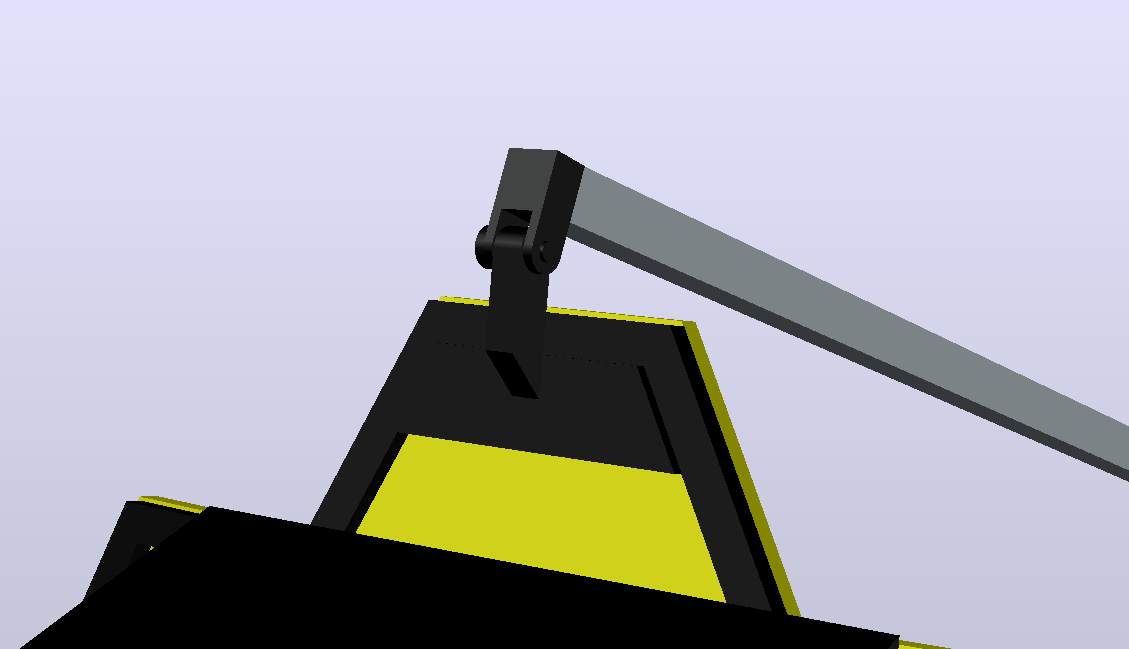 Rod hinge and hinge rod
SMR Top Hinge
Glue the SMR top hinge to support panel
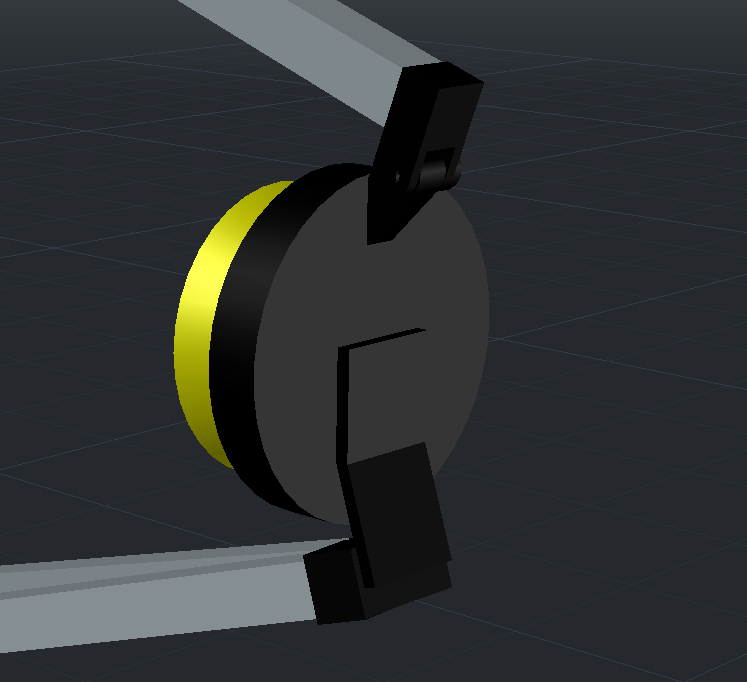 Rod hinge and hinge rod
Sec. mirror (attach Mylar or paint gold, then glue to base)
SM base
SM rod cap piece (glue to base)
SM rod caps (glue to rod cap piece)
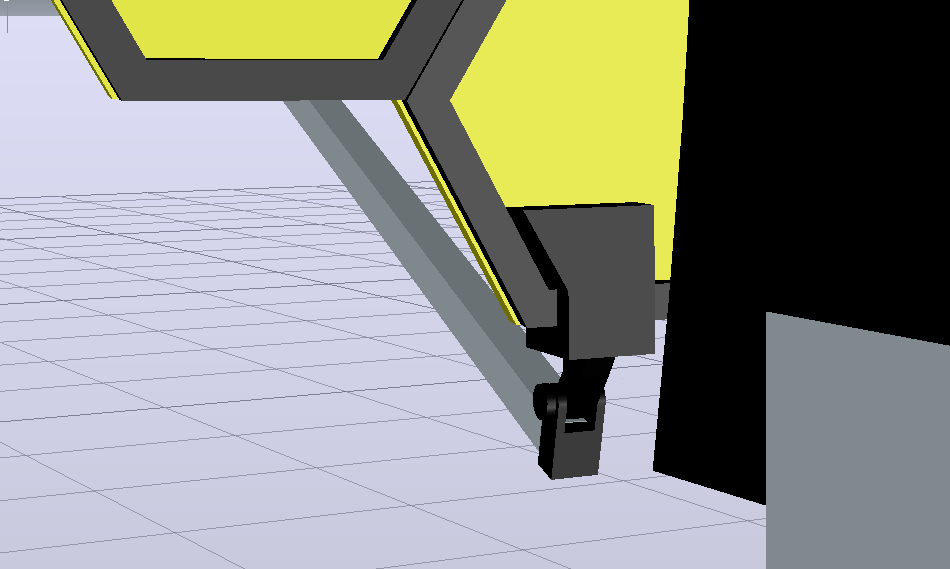 The SMR left and right hinges 
will fit over the support panels
SMR Right
Hinge
Rod hinge and hinge rod
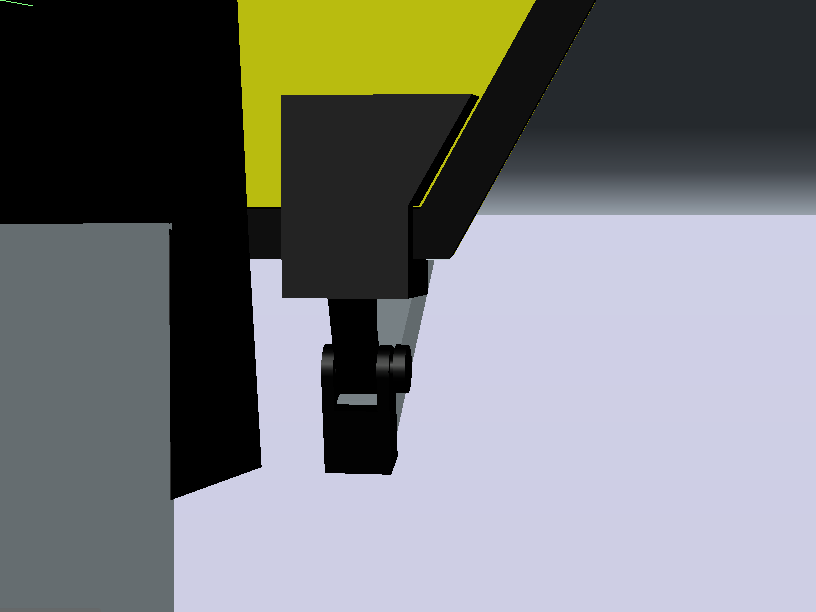 The SMR left and right hinges 
will fit over the support panels
SMR Left Hinge
Rod hinge and hinge rod
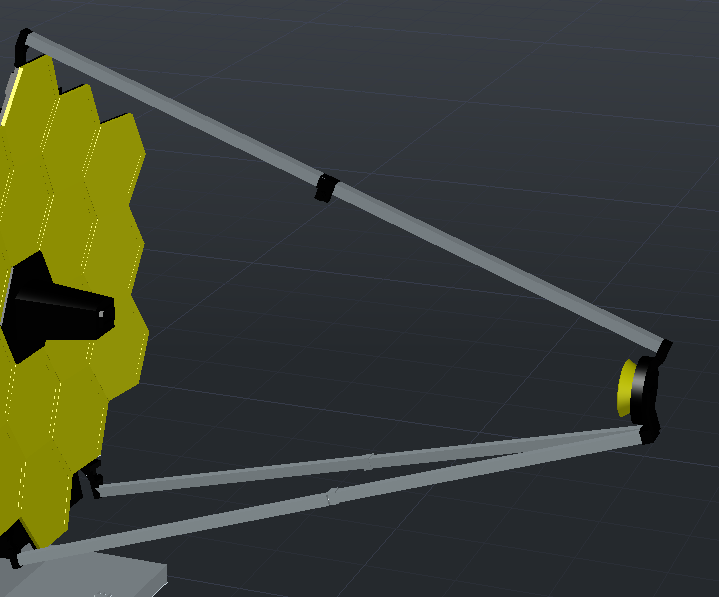 Rod (8) x2
Rod (8 with hole) x2
Rod (7.5 with hole) x2
Rod cap joint x2
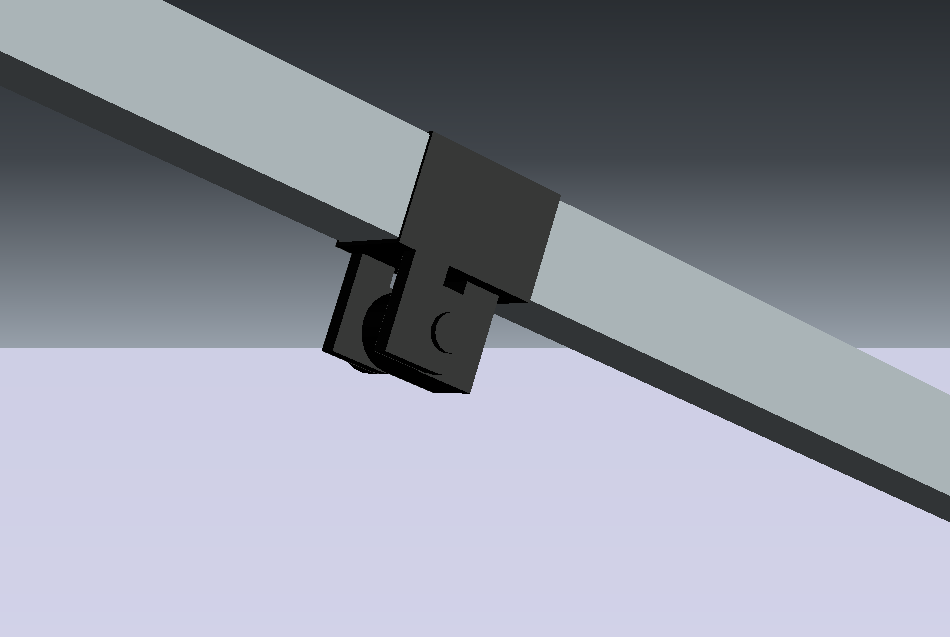 Rod cap x2
Hinge pc 2 x2
Hinge pc 1 + Hinge rod
Insert the rod into the hinge pieces 
Before you glue to the rod caps, this 
will make this step easier
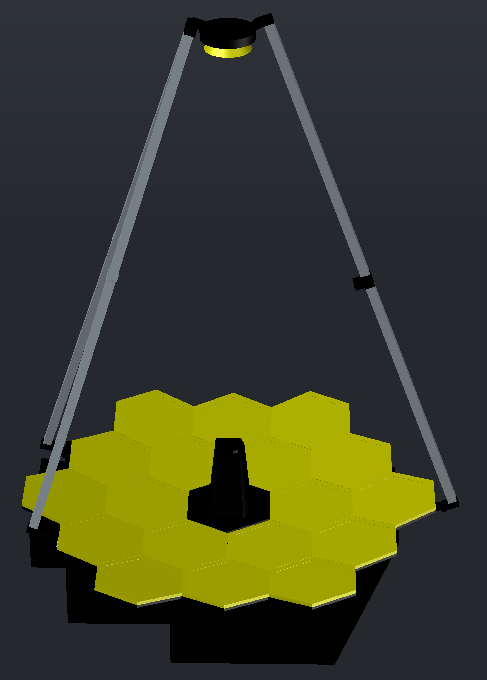 Glue the assembled support panel structure, with rod 
assembly, centered onto the back pieces before gluing 
the detector and mirror panels, (attach gold mylar or 
paint gold BEFORE attaching mirror panels)
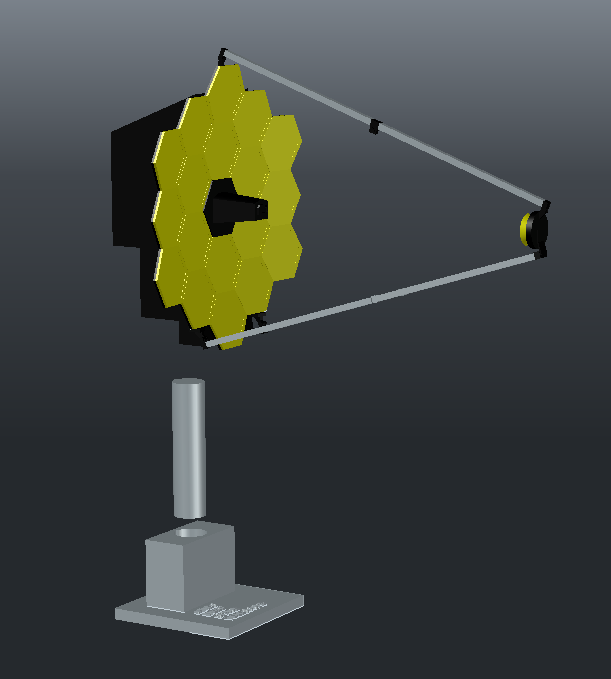 Insert the base rod into the base, then 
lower the mirror assembly onto them both 
and glue them all together
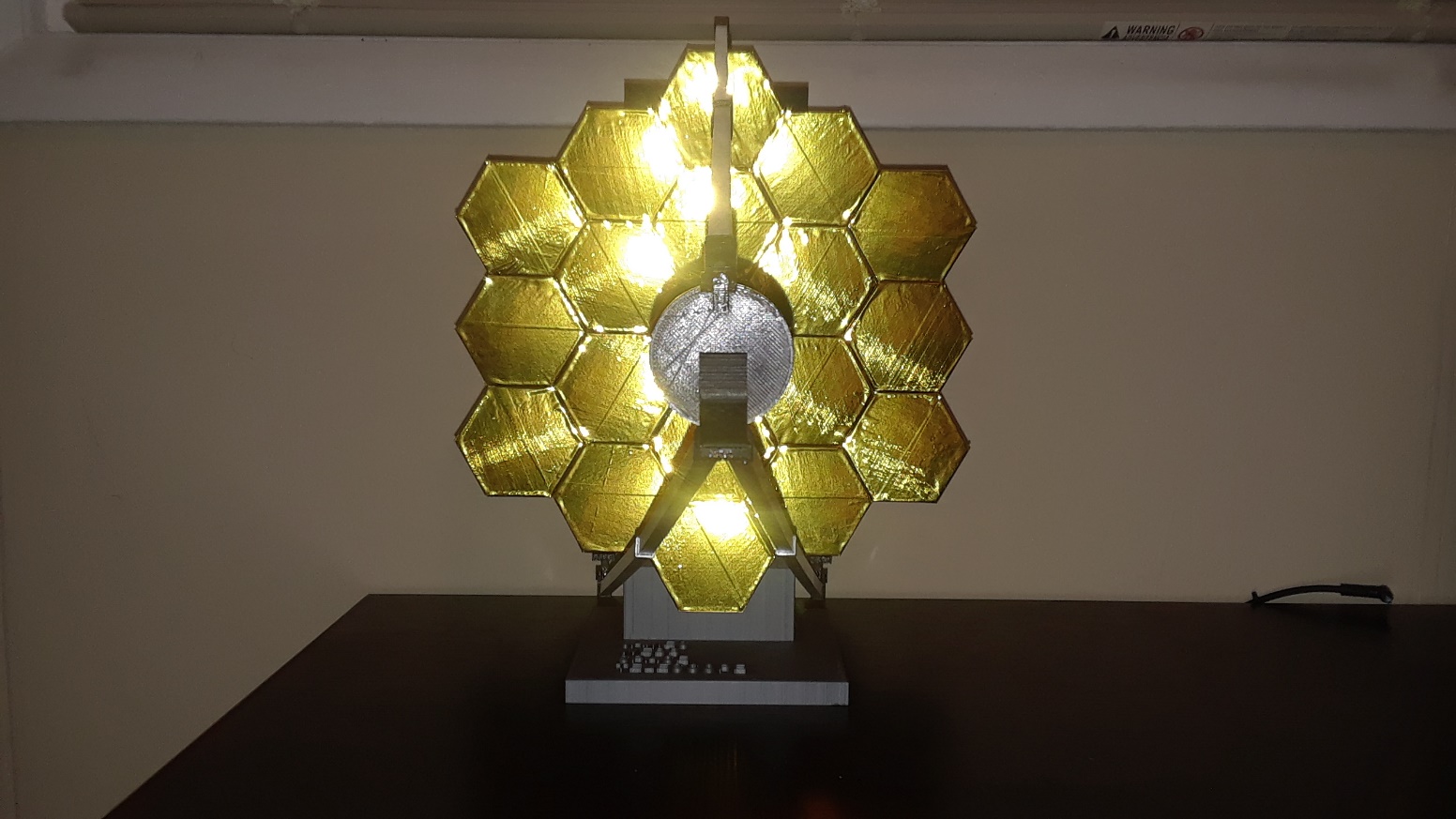 The finished model should like this, the sides should fold 
back and secondary mirror should fold up to mimic the
configuration during storage for flight
Appreciate your hard work at this point and enjoy your new 
model!
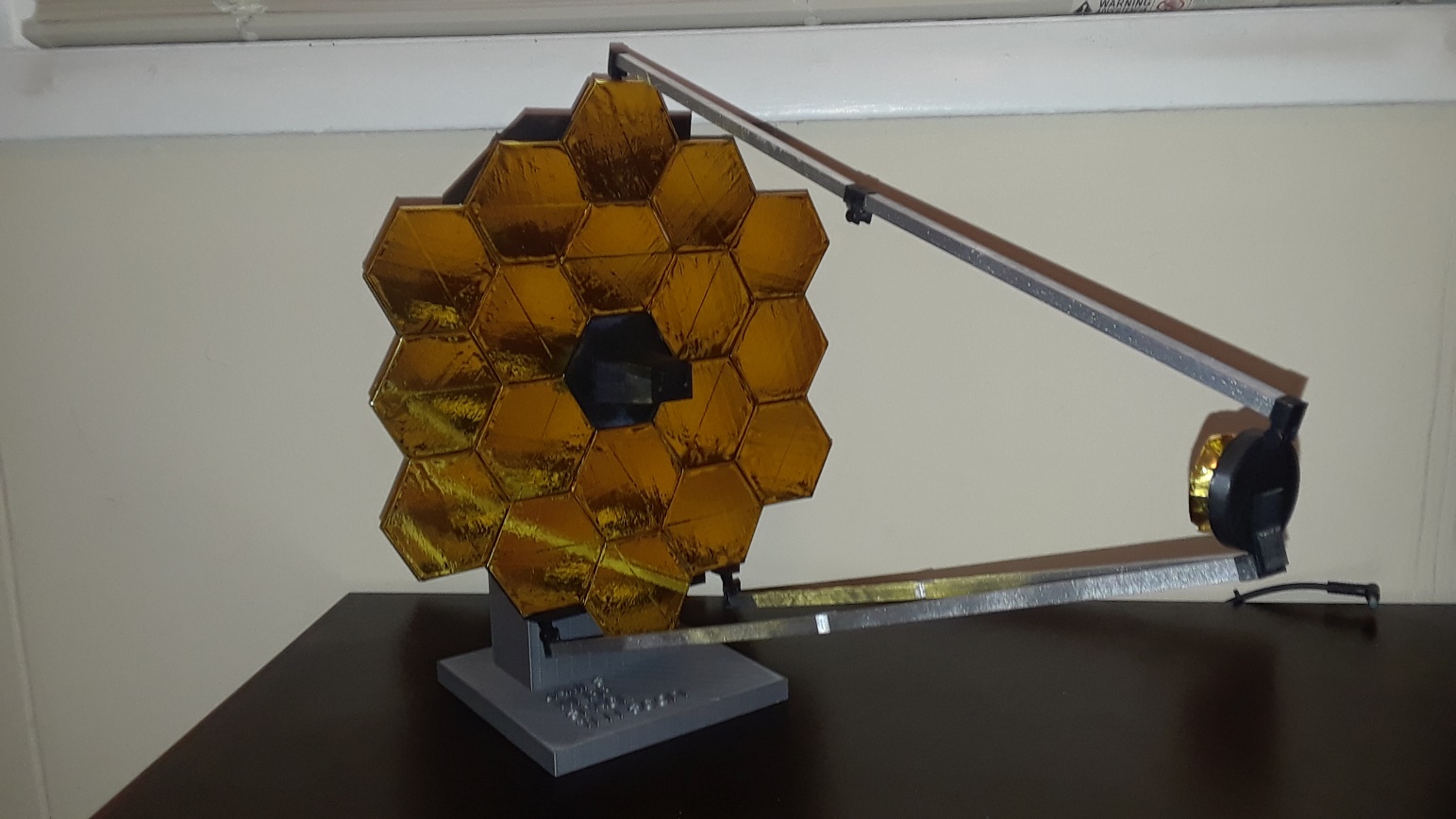 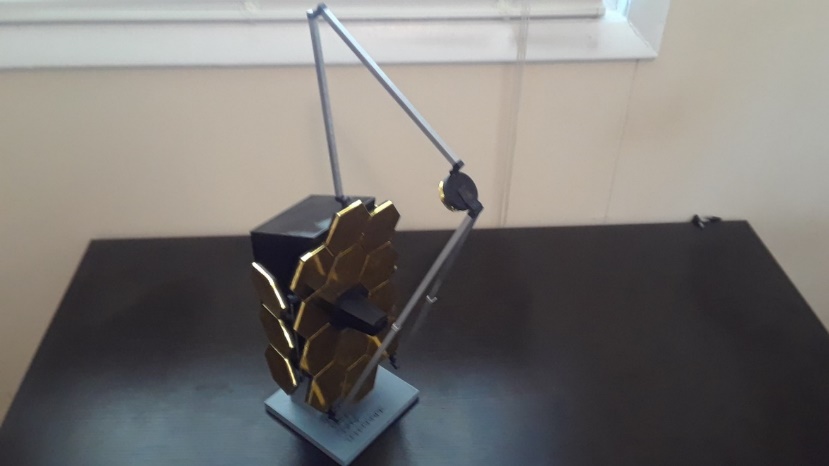